Конструктор 
карьеры
Смирнова Т.Л., ГБПОУ ИО ЧТПрИС, 
преподаватель
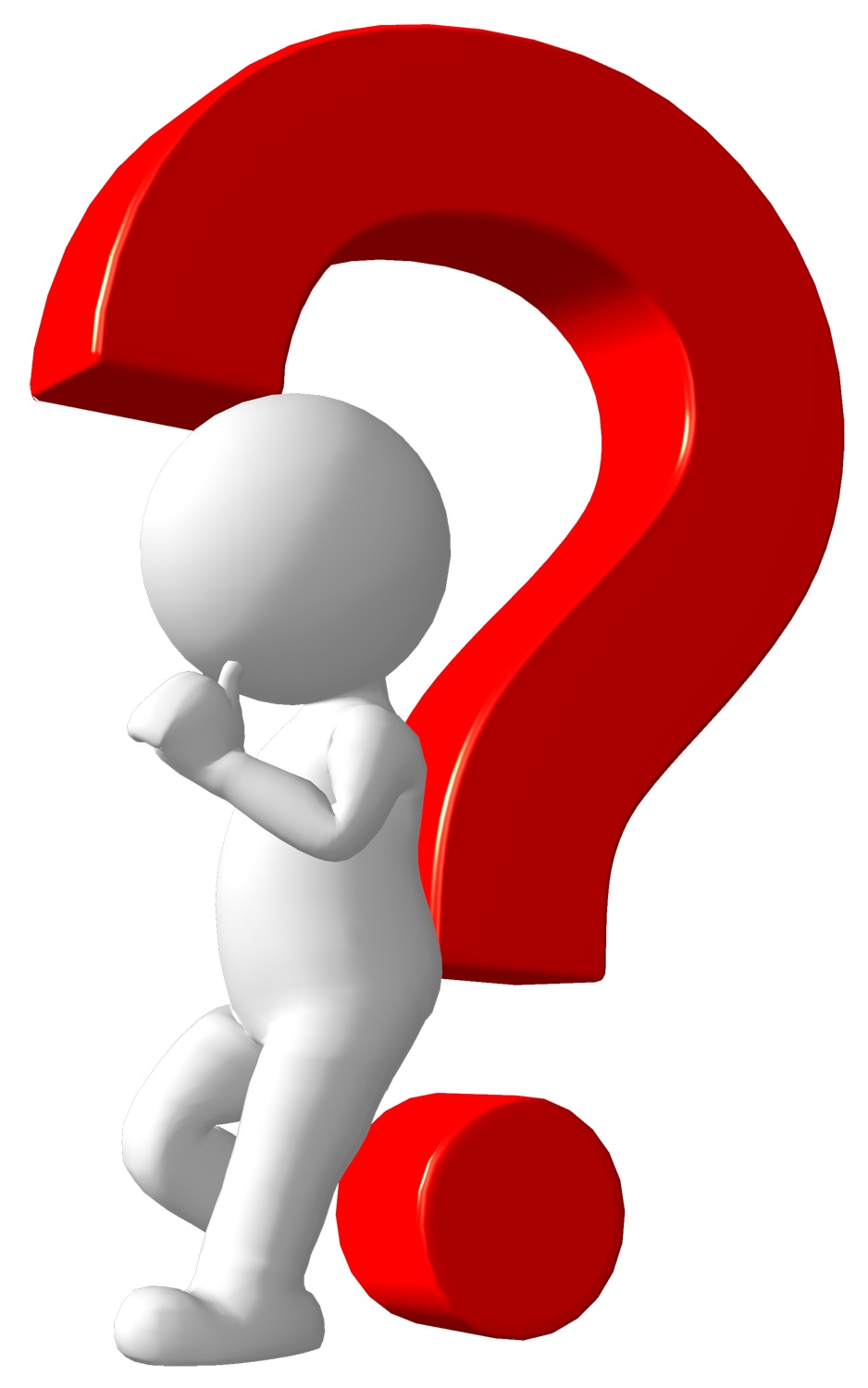 Быть или не быть? Быть!!!
01
Повышает мотивацию к обучению
02
Учит правильно искать работу
Учит правильно «продавать» себя на рынке труда
03
04
Придает выпускнику уверенность в собственных силах
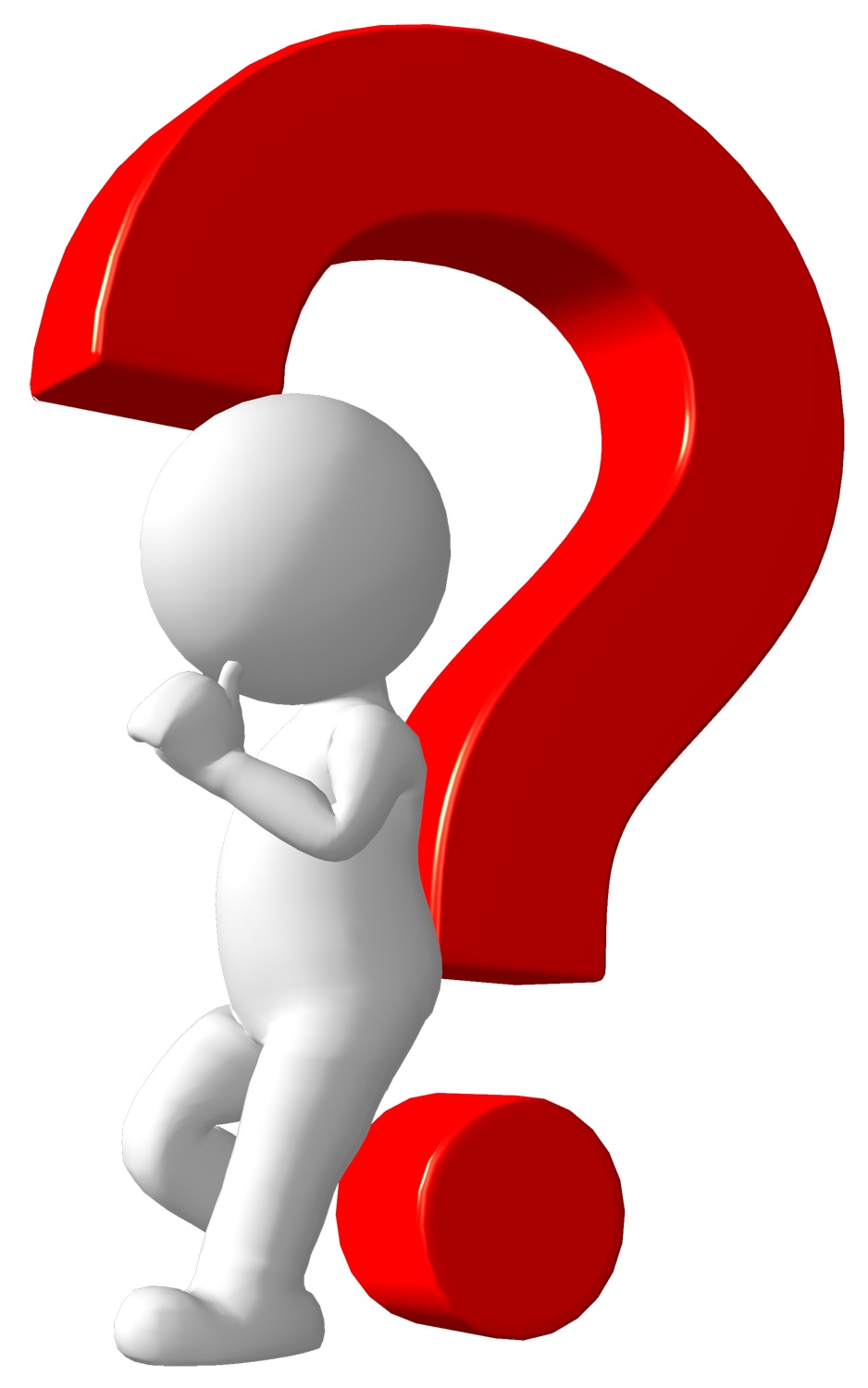 Когда?
01
На выпускном курсе
02
На первом курсе
03
На любом курсе
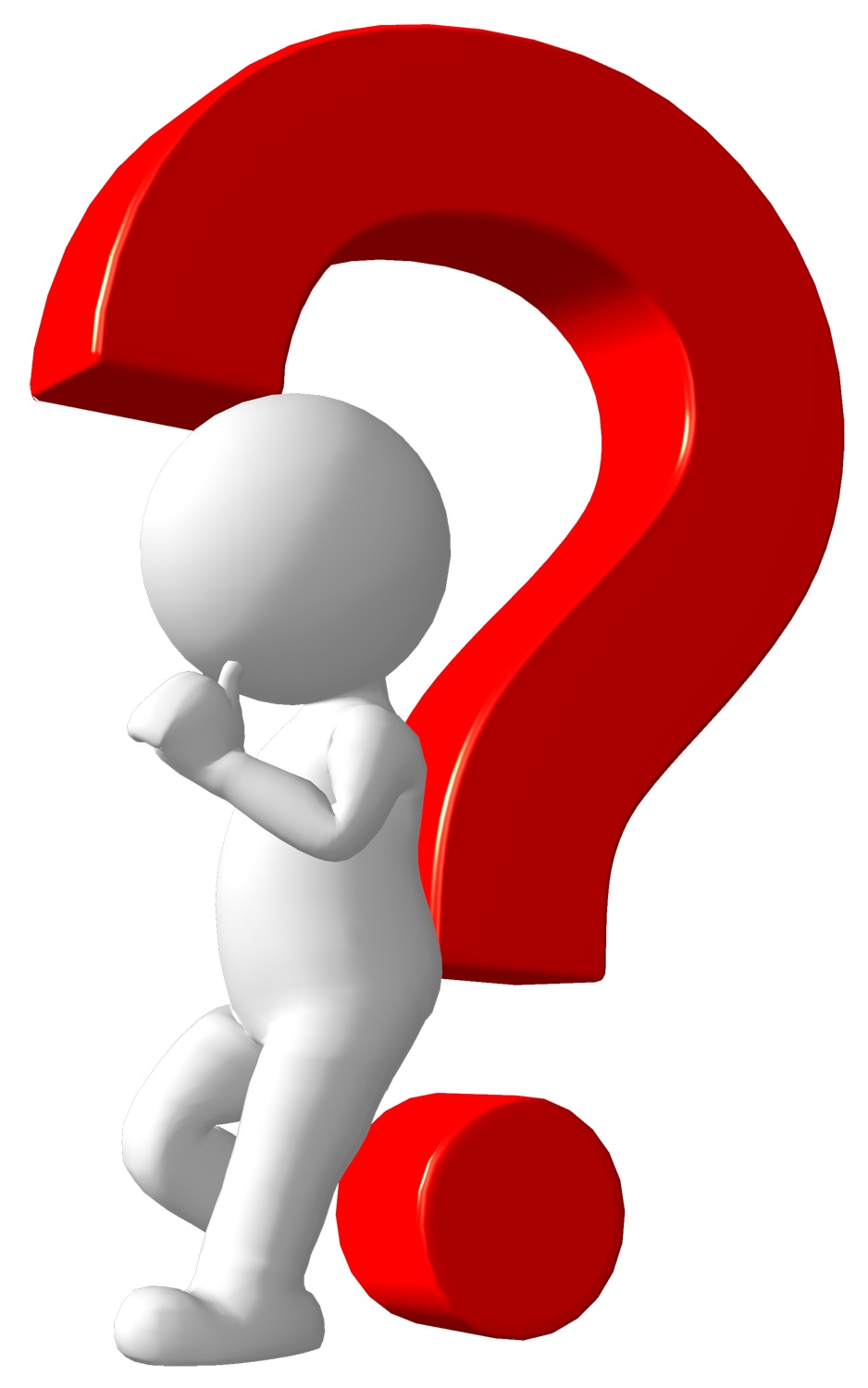 Что было?
01
Программа УД «Конструктор карьеры»
02
Информационные ресурсы НСК
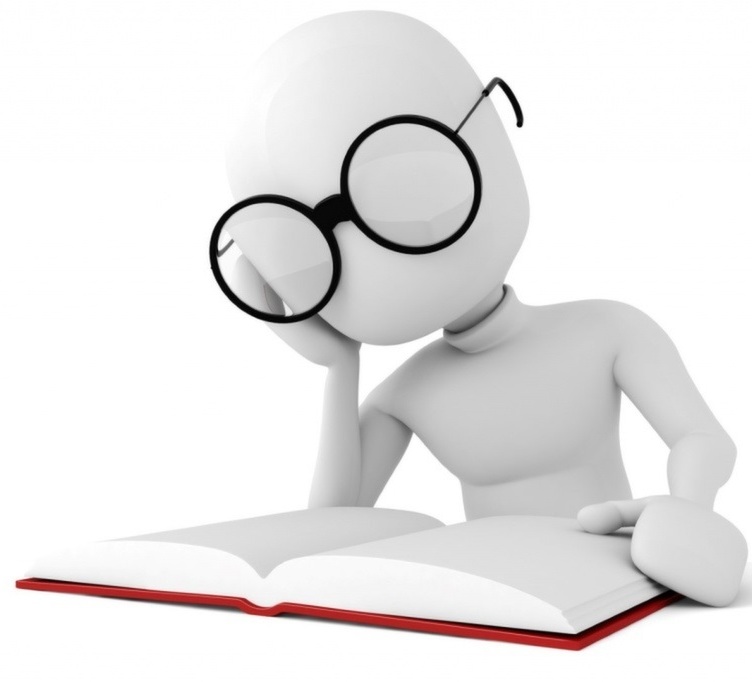 Что имеем теперь?
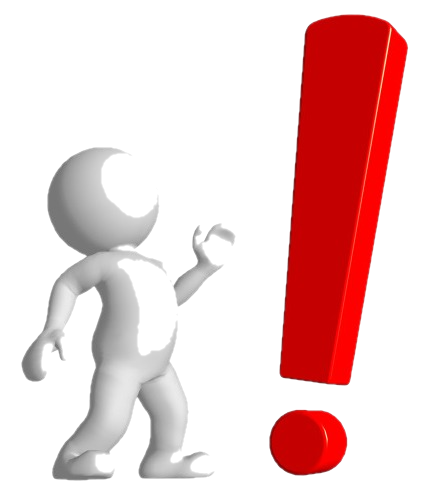 01
Программу
02
УМК
03
Опыт обучения
04
Методические материалы НСК
Что имеем теперь?
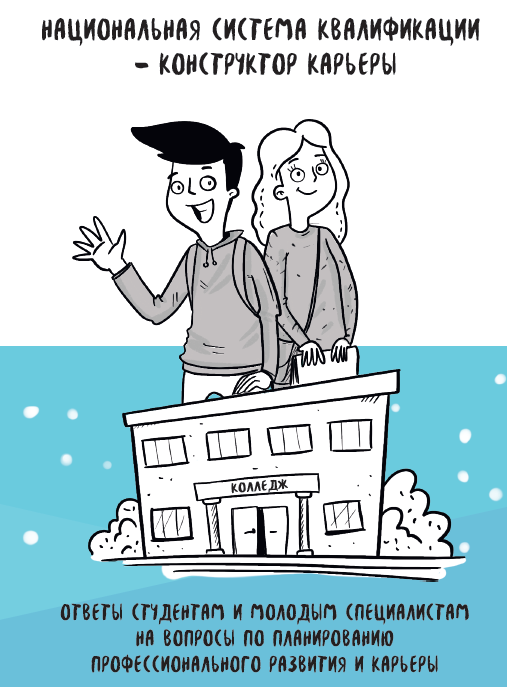 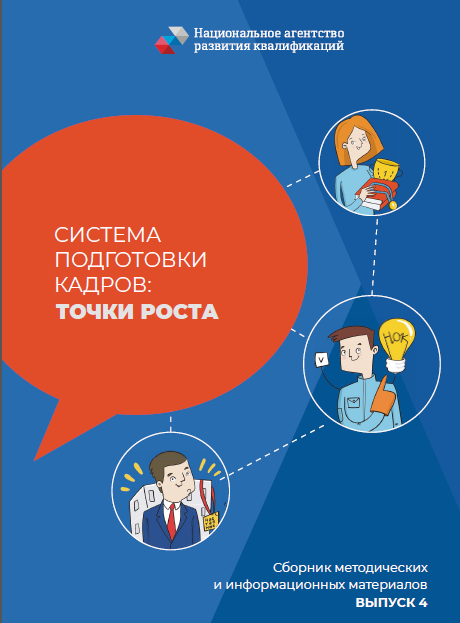 WHAT
WE DO
Перечень цифровых ресурсов 
НСК
4 сборника методических 
материалов НСК
Справочник вопросов 
и ответов НСК
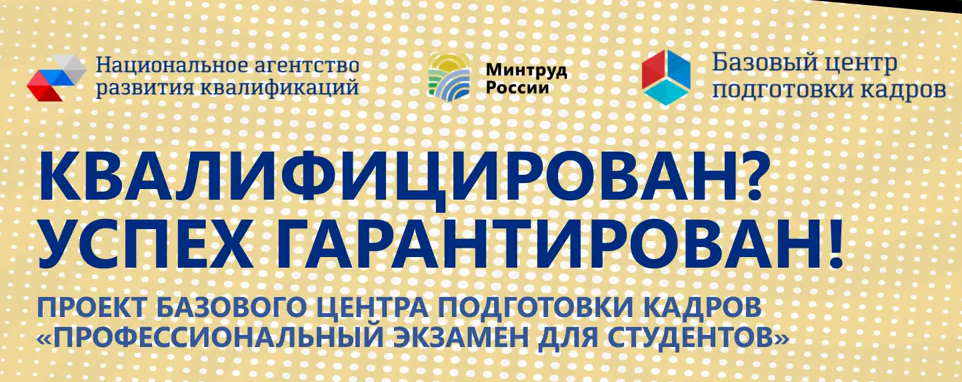 Что имеем теперь?
Большое

количество
 
профессиональных
 
видеоматериалов!!!
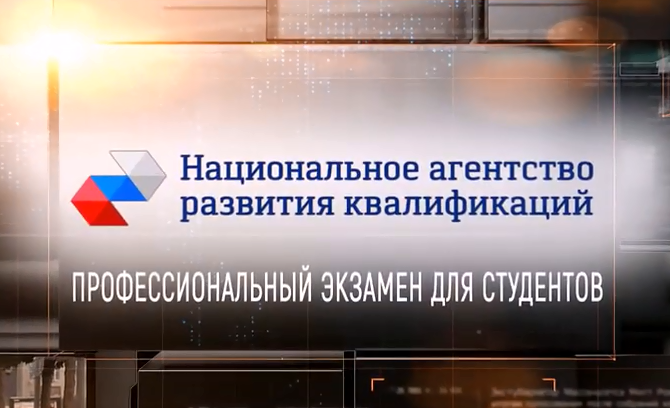 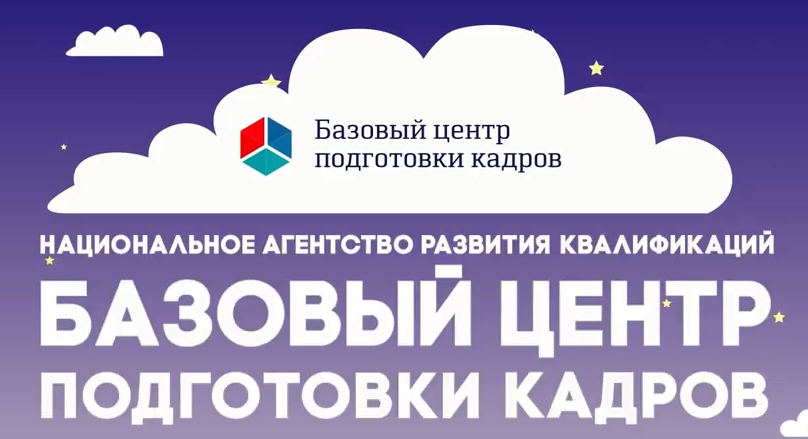 Что имеем теперь?
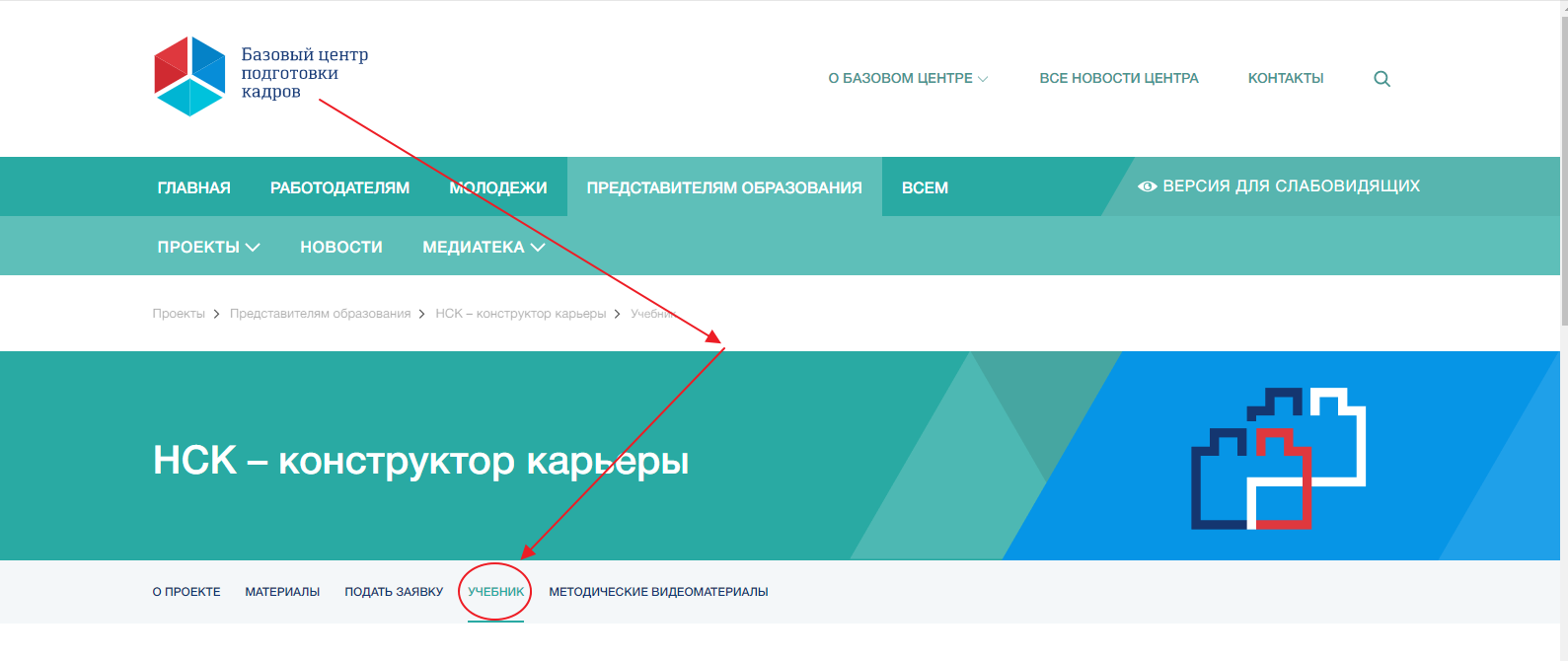 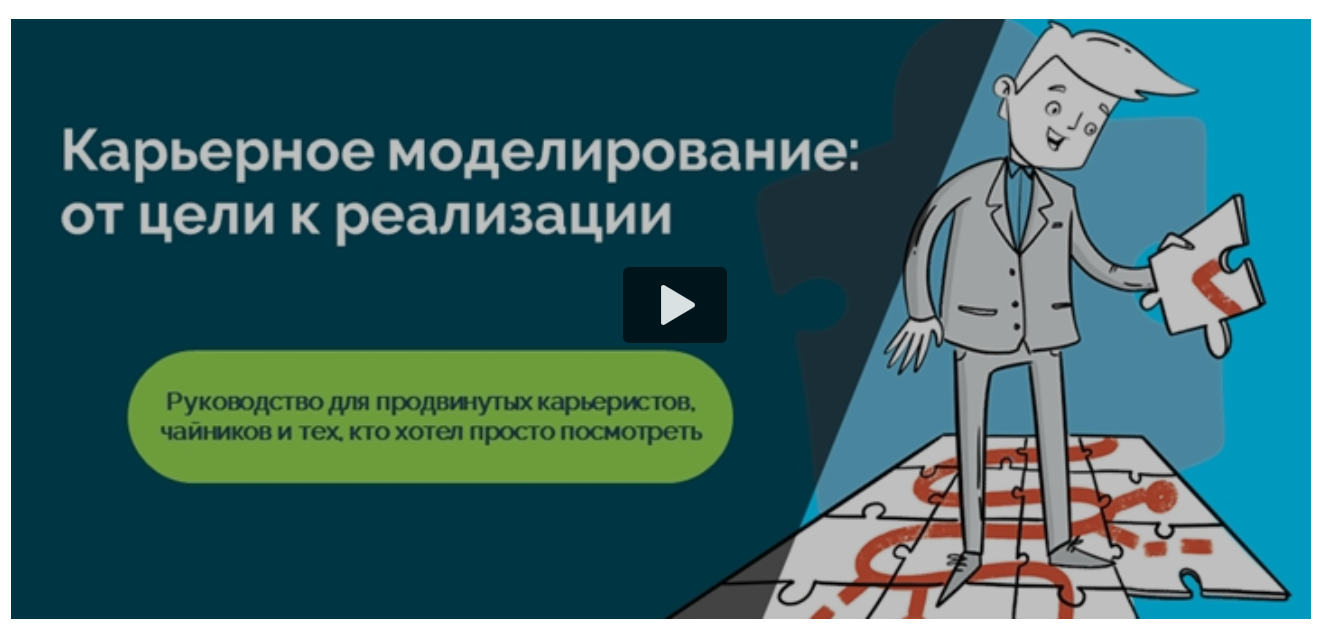 WHAT
WE DO
Интерактивный электронный учебник!!!
Бонус для студентов
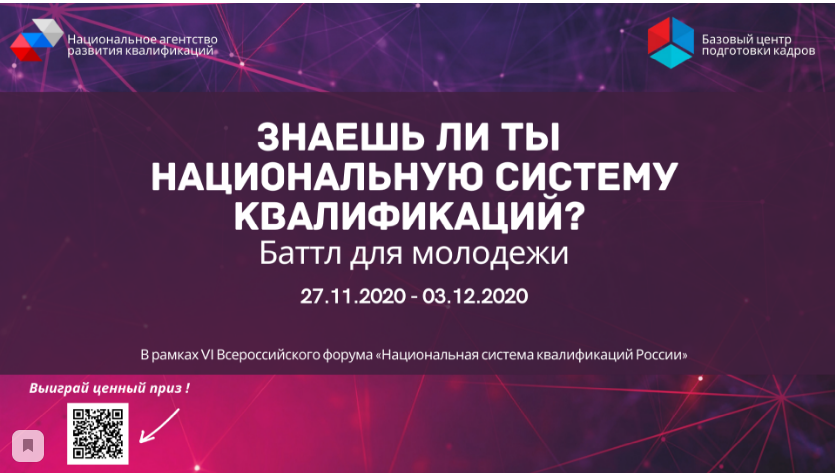 Возможность

участвовать

в мероприятиях

БЦПК и получать

призы!!!
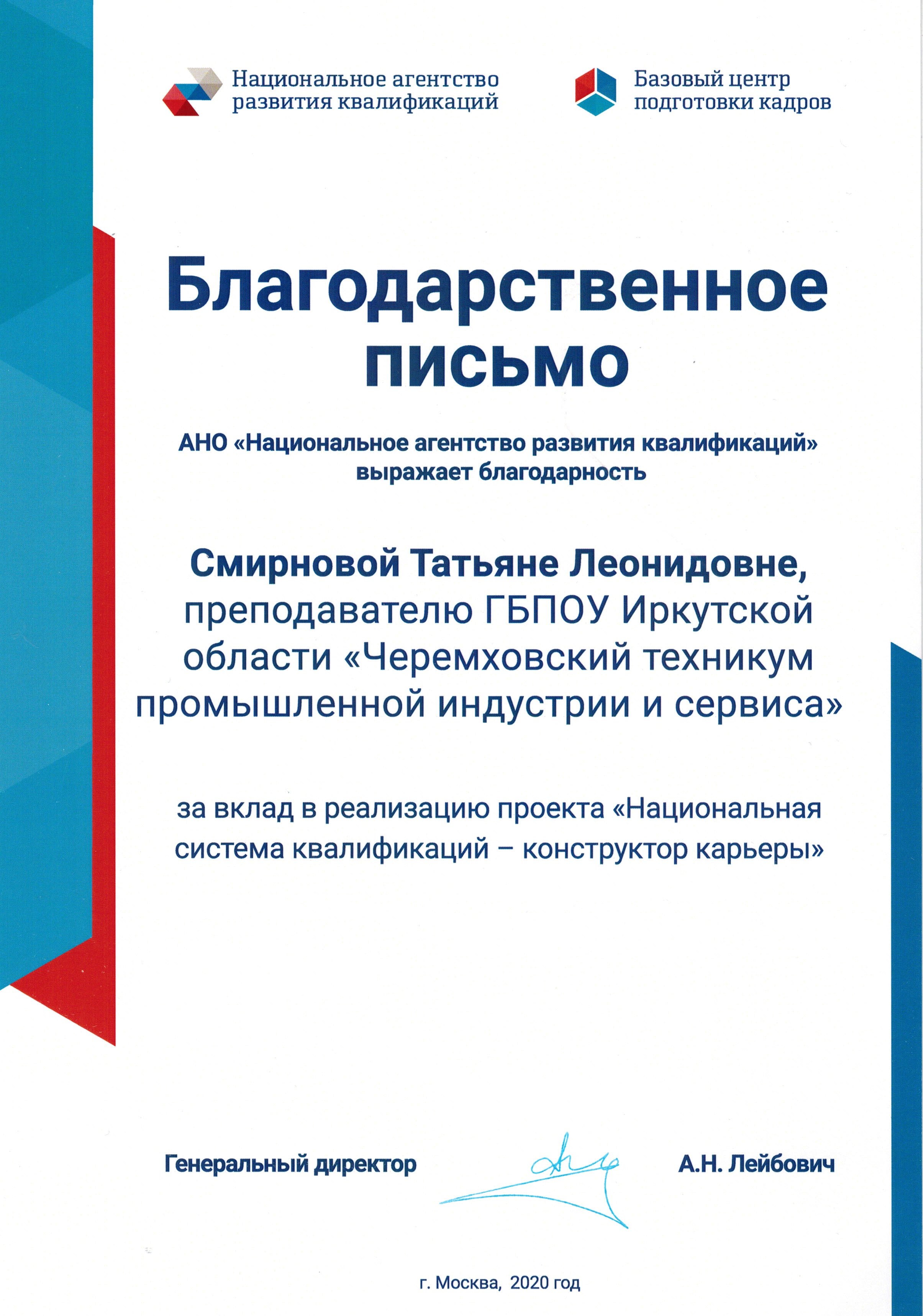 Бонус для педагогов
Возможность

участвовать

в мероприятиях

НАРК и повышать

квалификацию.
Особенности преподавания
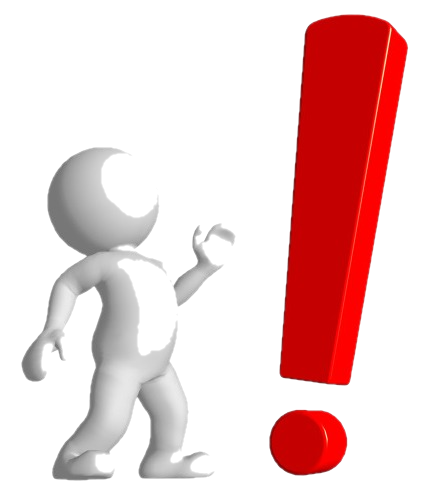 01
Преподаватель
02
Оснащение учебного кабинета
03
Практикоориентированность
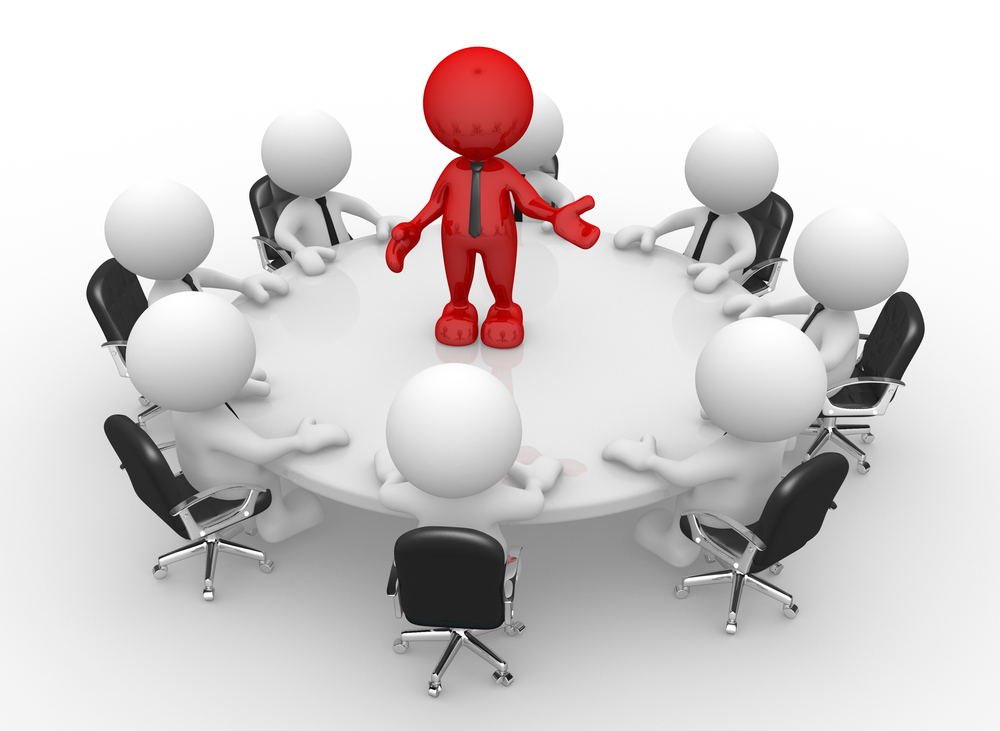